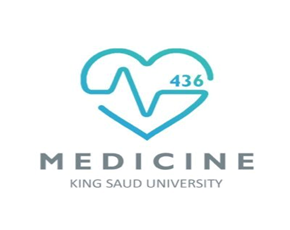 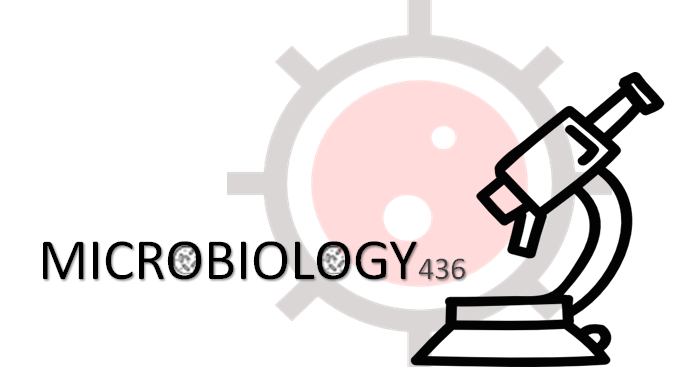 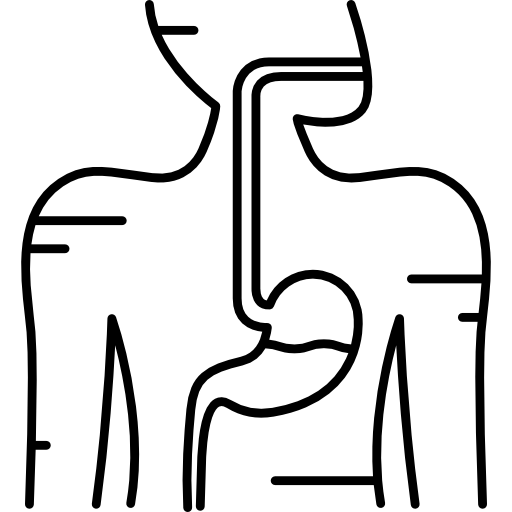 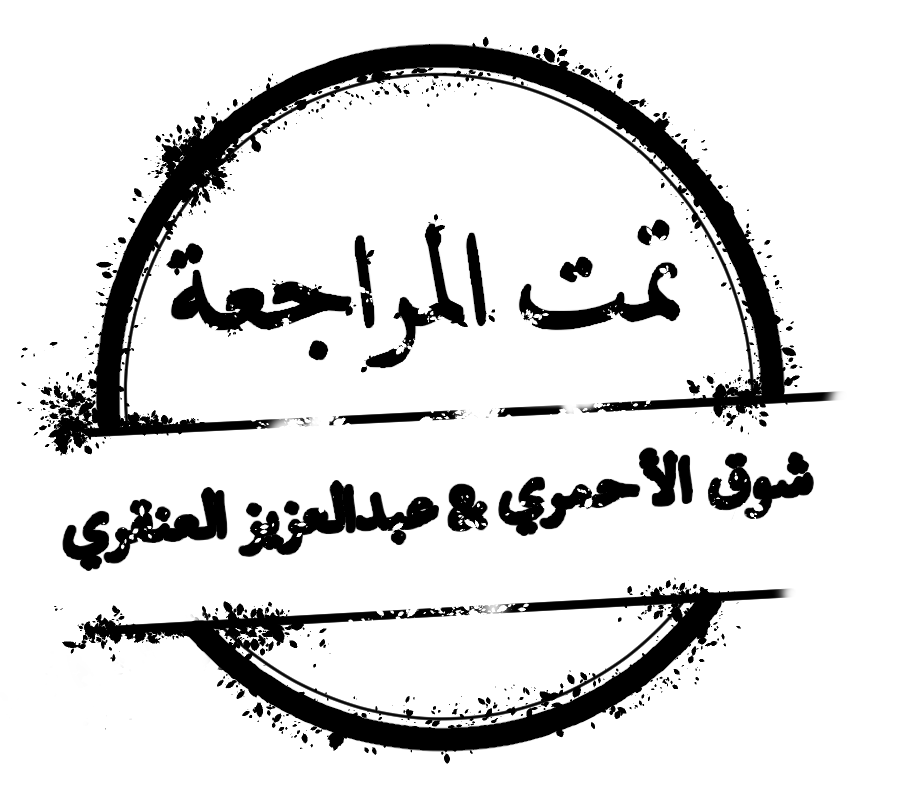 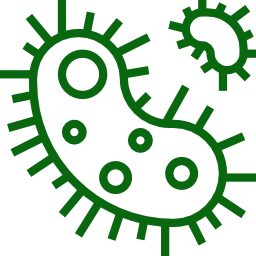 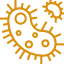 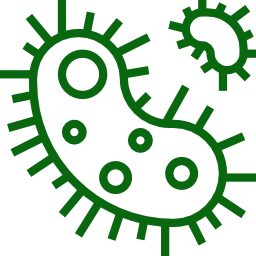 Intestinal Helminths
Editing File
Important
Doctor’s notes 
Extra explanation
Only F or only M
"لا حول ولا قوة إلا بالله العلي العظيم" وتقال هذه الجملة إذا داهم الإنسان أمر عظيم لا يستطيعه ، أو يصعب عليه القيام به .
OBJECTIVES:
Name the 3 main groups of parasitic Helminths and their characteristic morphological features.
Know the 5 common examples of Nematodes with their scientific and common names.
Describe the life cycle of these 5 examples of Nematodes with pathology, diagnosis and treatment.
Describe the life cycle of Taenia saginata and T. solium and Hymenolepis nana
Describe the life cycle Echinococcus granulosus and diagnosis
 Know treatment of Tapeworms.
HELMINTHS
PROTOZOA
Parasitology
Multicellular (have special cells forms each system)
Specialized cells
Unicellular 
Single cell for all functions
Flat worms
Round worms (Nematodes):
- elongated
- Cylindrical
- unsegmented
3- Ciliates: move by cilia
4- Apicomplexa (Sporozoa):
tissue parasites (malaria parasite)
1- Aoebae:
 move by pseudopodia.
2- Flagellate:
move by flagella.
Trematodes: 
-   leaf-like
- unsegmented.
Cestodes:
-  tape-like
- segmented.
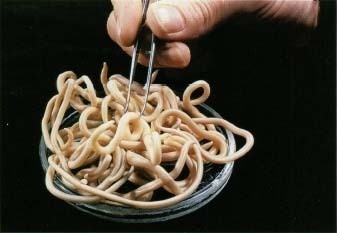 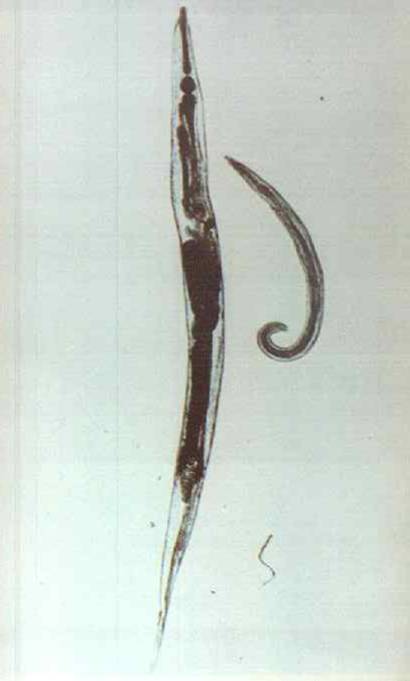 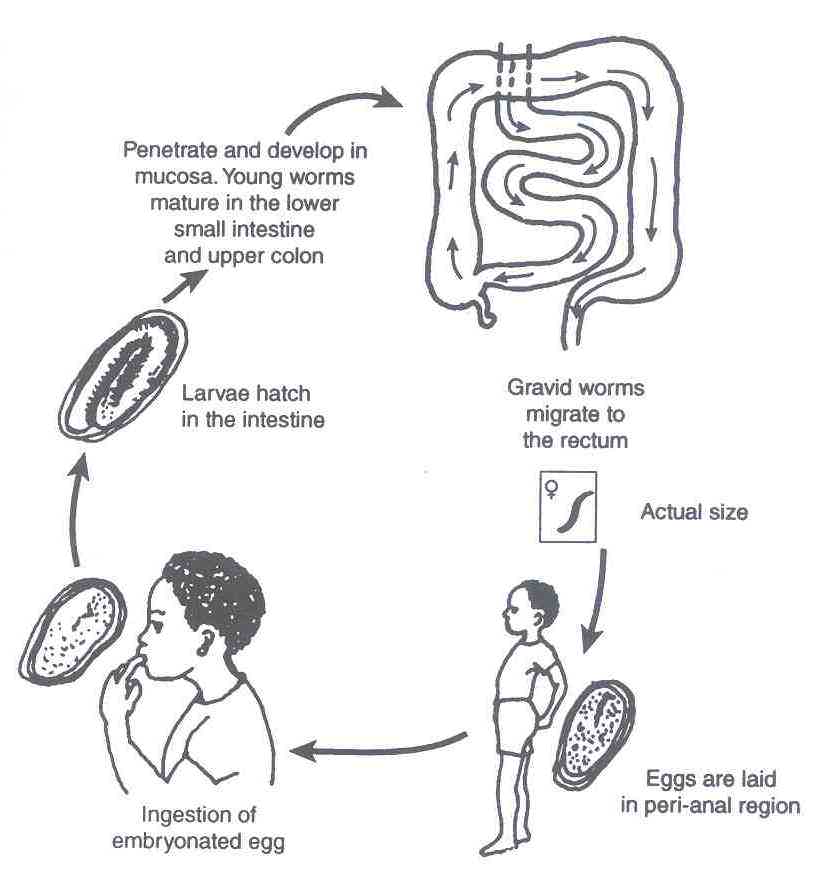 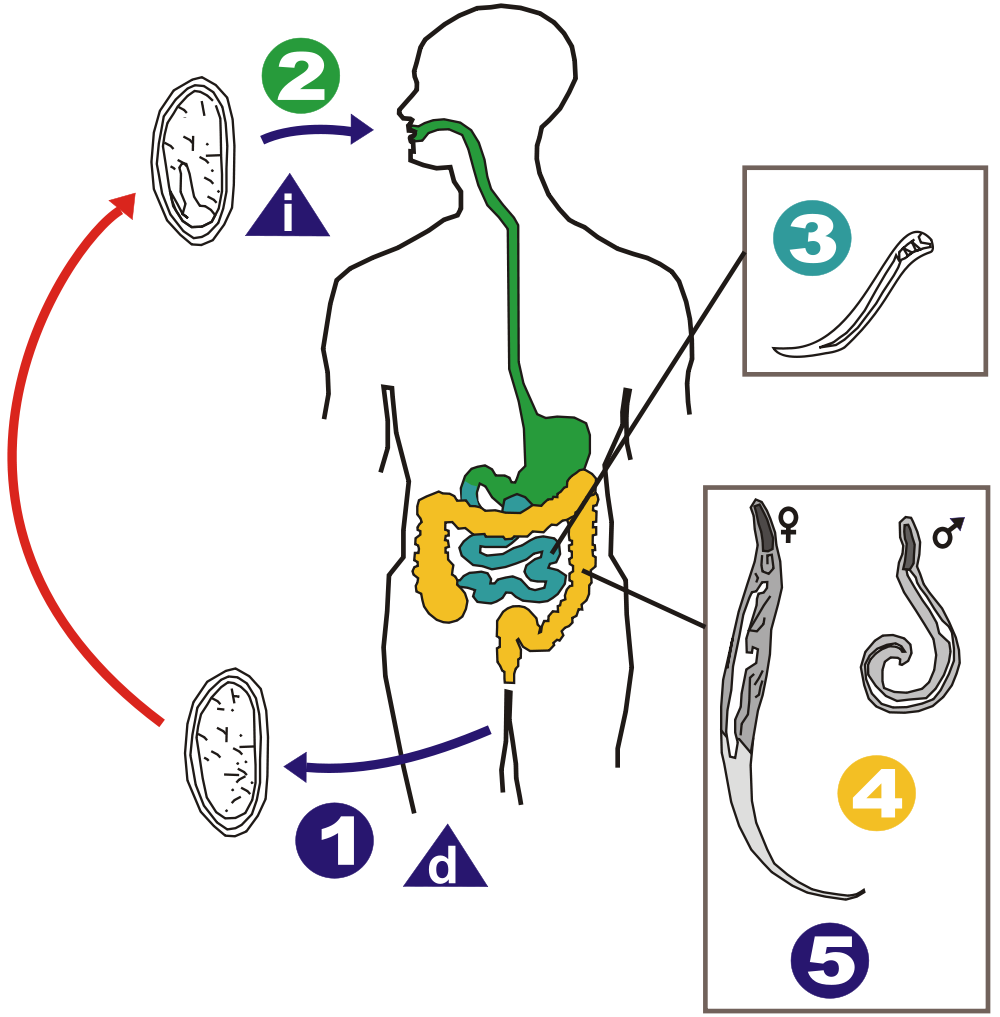 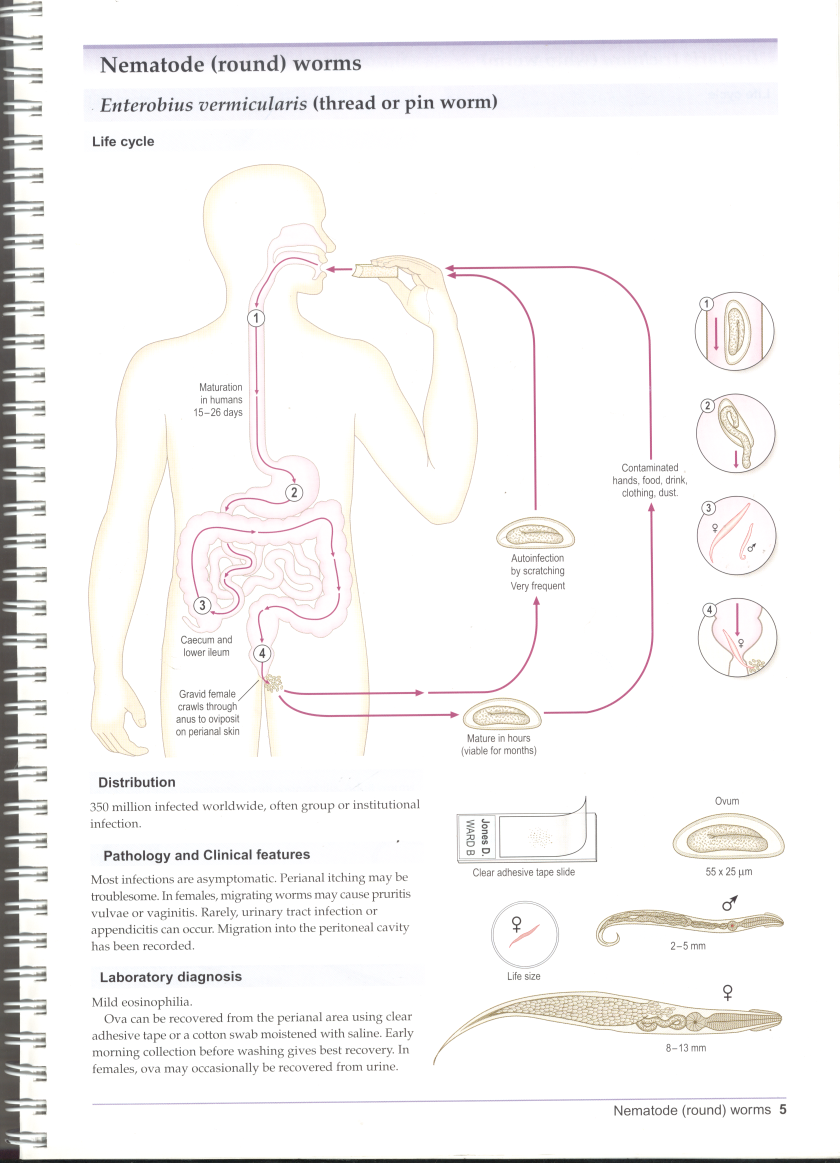 Infective stage is embryonated egg
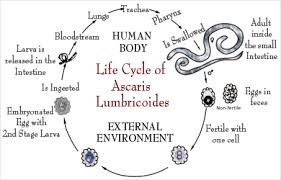 Diagnostic stage is  unfertilized egg
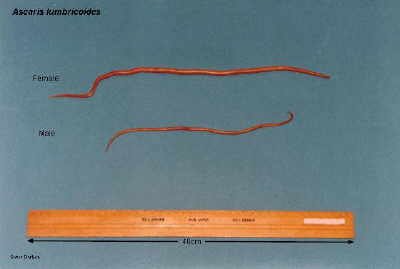 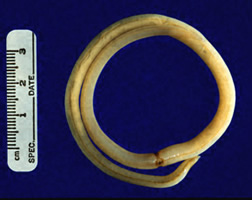 Ascaris eggs
Ascaris lumbricoides life cycle
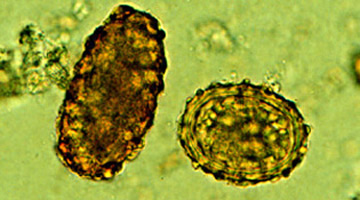 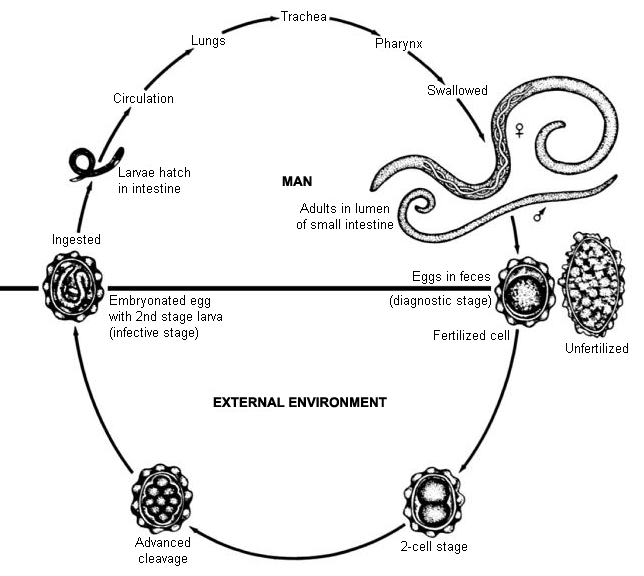 Ascaris egg (embryonated)
Ascaris larva emerging from egg
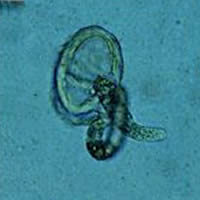 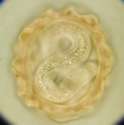 Ascaris larva in lung
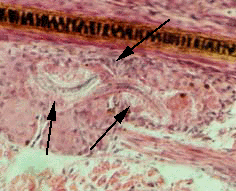 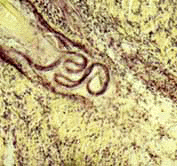 Loeffler`s syndrome:  Larvae in lung
pneumonia, cough ,bloody sputum
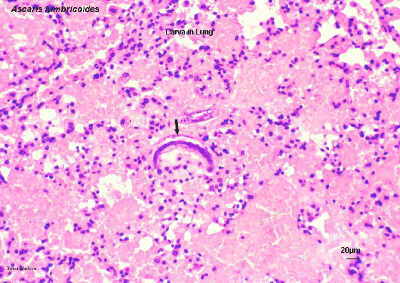 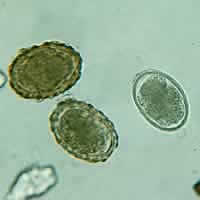 2-Trichuris trichiura (Whipworm)
Infective stage is embryonated egg
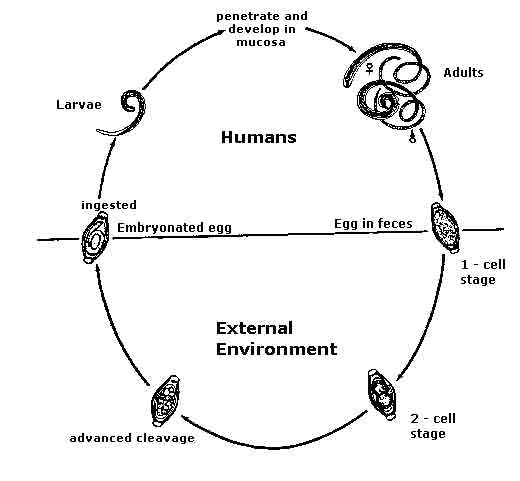 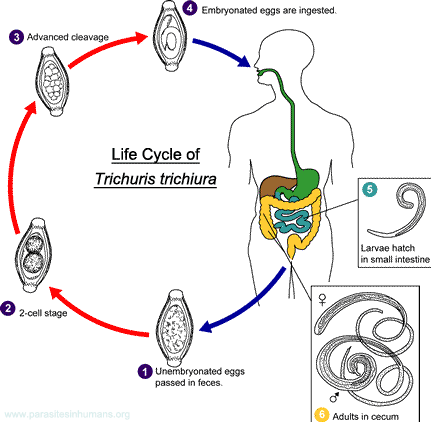 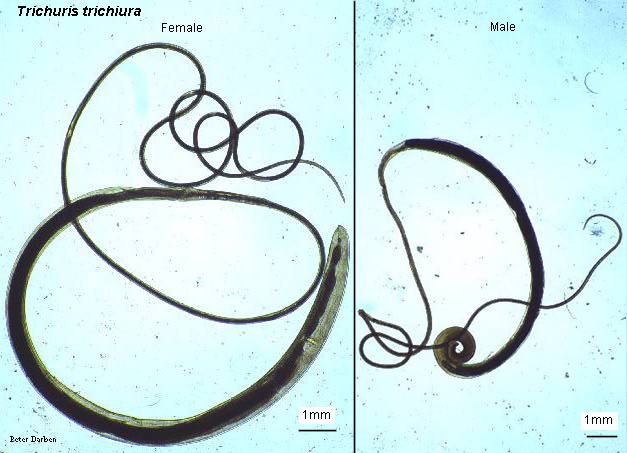 Diagnostic stage is egg in stool
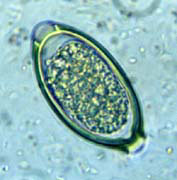 Hook worms (just remember this short name )
   Ancylostoma dudenale (in the middle east) &Necator americanus( in US)
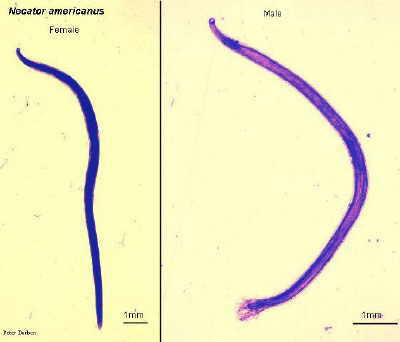 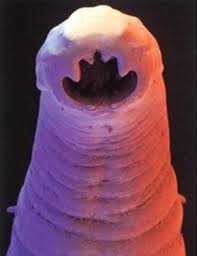 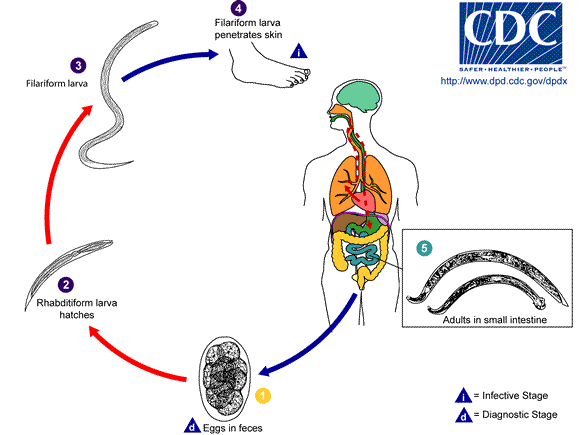 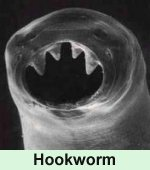 Its buccal capsule (mouth) lined with hard hooks, triangular cutting plates and anticoagulant glands.
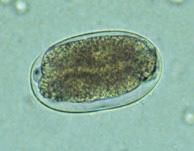 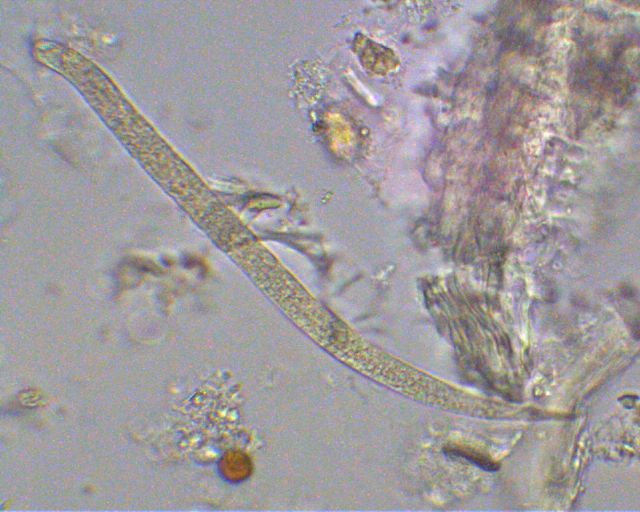 2- Strongyloides stercoralis
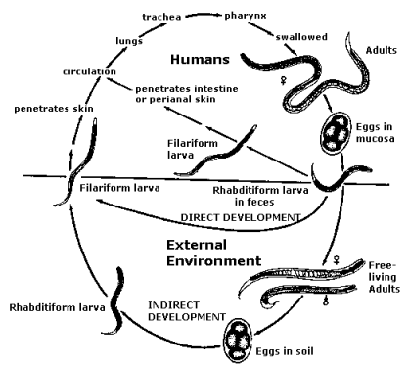 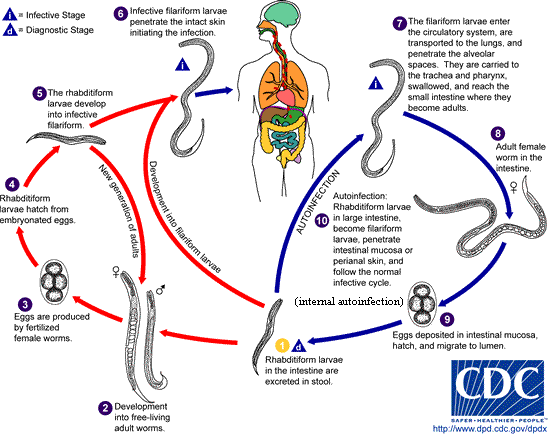 Direct : Rhabditiform larva in the stool→ developed directly to adult male & female→ eggs →rabidityform larva →filariform larva (infective stage) →penetrate the skin
DISEASE
TRANSMISSION
OF INFECTION
LOCATION OF ADULT
IN HUMANS
LOCATION
 OF LARVA
IN HUMANS
CLINICALPICTURE
Taenia saginata
taeniasis
ingestion of larva in undercooked 
beef
Small
Intestine
not present
vague digestive disturbances
eggs or
proglottids
in stools
taeniasis
ingestion of larva in undercooked 
pork
Small
Intestine
not present
vague digestive disturbances
eggs or
proglottids
in stools
Taenia solium-
LARVA
(cysticercus cellulosae)
Cysticercosis
ingestion of egg
not present (except in
autoinfection:
,small intestine)
sub-cutaneous
muscles 
brain,eyes
depending on
locality:
from none to
epilepsy
X -ray, CT, MRI
Serology
Hymenolepis nana
hymenolepiais
ingestion of egg
Small
Intestine
Intestinal
Villi
Enteritis
diarrhoea
eggs in 
stools
Echinochoccus 
 granulosus
hydatid disease
ingestion of egg
not present
Liver, lungs,
Bones etc
depending on
locality
X-ray,CT,US 
Serology
Hydatid sand
LAB.
DIAGNOSIS
Taenia solium-
ADULT
Common Tapeworm Infections
TAPEWORM
Taenia saginata
Very long but it cut into pieces in the stool while the head is inside the body and regenerate it self and increase its length
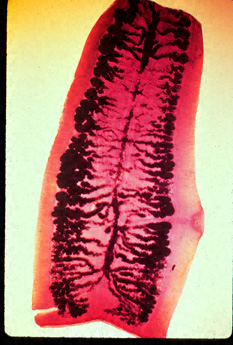 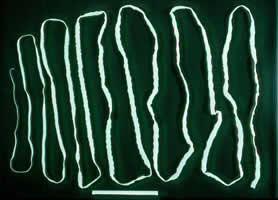 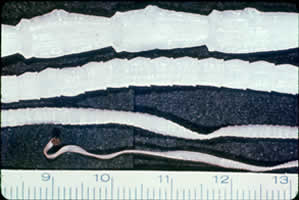 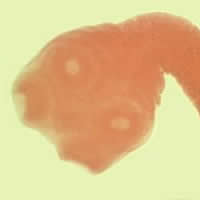 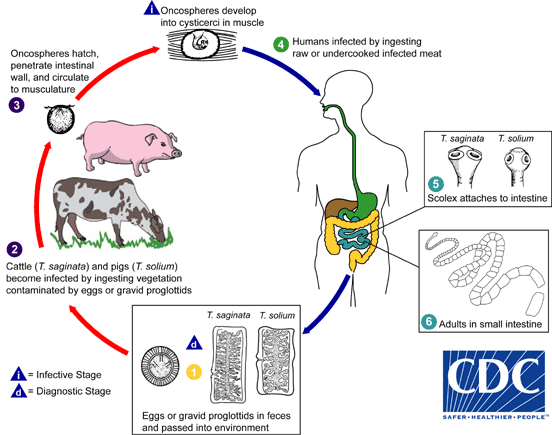 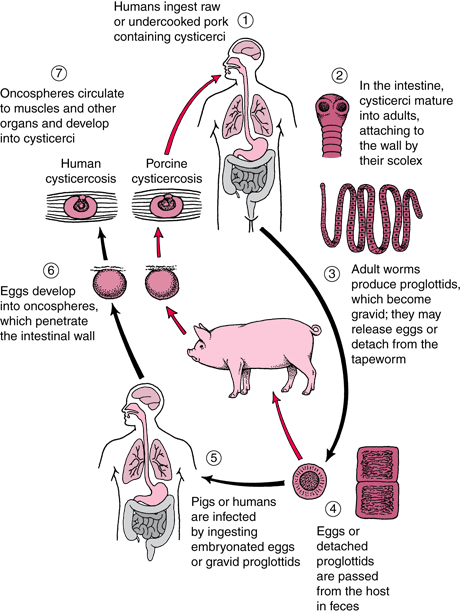 Life cycle of 
Taenia saginata
Hymenolepis nana ( you should know ONLY that it is one of the cestodes and infect human and rates)
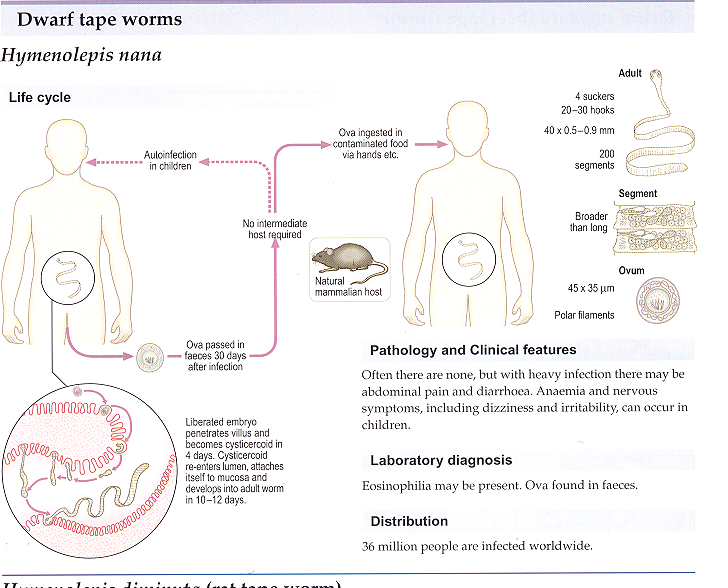 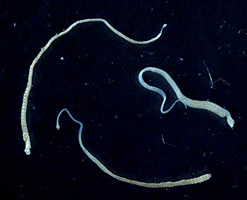 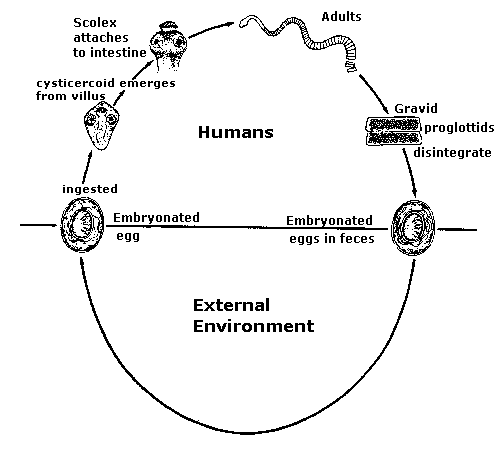 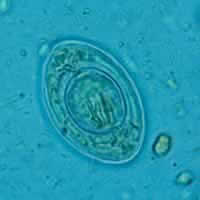 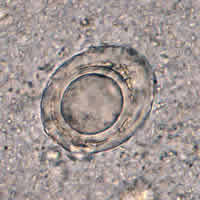 Echinococcus granulousus
Location of hydatid cyst
 Echinococcus granulosus
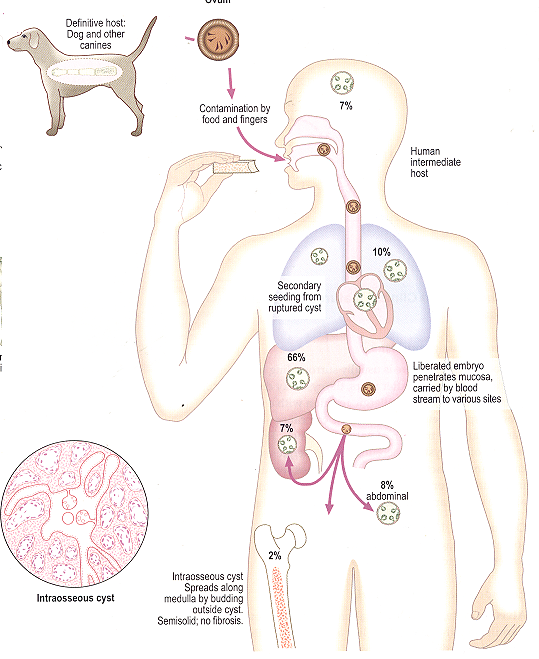 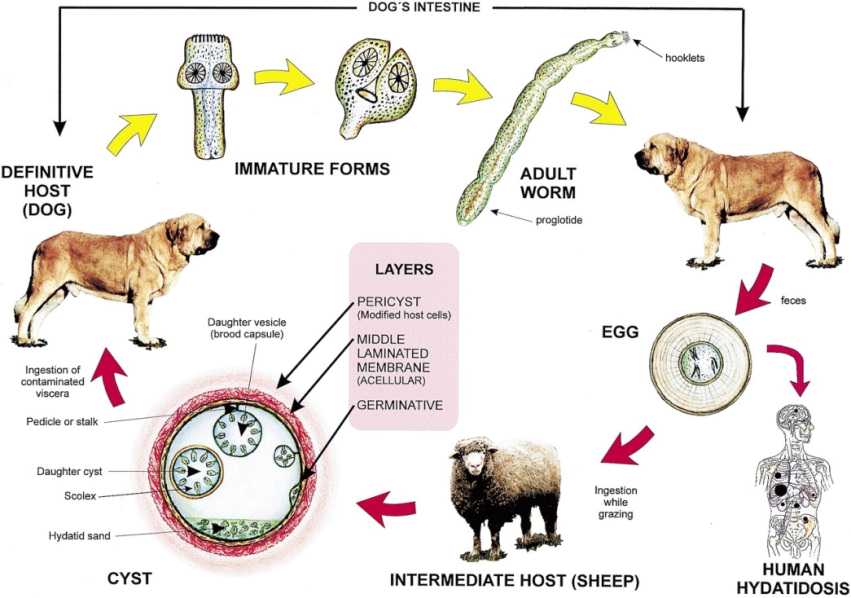 Only female
Echinococcus granulousus dog & sheep (important)
Dog have adult worm→ produce eggs→if human or sheep eat a contaminated food(or grass) with the stool of the dog which have eggs → hydated cyct
If the dog eat the lamb meat (which have hydated cyst) →adult stage parasite 
If the human eat the lamb meat (which have hydated cyst) → nothing will happen because human infected only by eating eggs
E. granulosus requires two host types, a definitive host and an intermediate host. 
the definitive host of this parasite are dogs
The intermediate host are most commonly sheep, cattle, pigs, goats, and camels and also Humans  .
E. Granulosus cyct  is ingested and attaches to the mucosa of the intestines in the definitive host and there the parasite will grow into the adult stages
DOG become infected by eating sheep,cattle muscle having hydated cyct  which become in the intestine of the DOG as an adult and start releasing  eggs  witch excreted in the faces .
Human become infected by ingestion of Echinococcus Granulosus  eggs, usually by hand-to-mouth contact with infected dog feces. The ingested eggs migrate to the various body tissues, and produce hydatid cysts. The life cycle is terminated at this point Symptoms vary, depending on the location of the cyst in tissues. Although cysts may form in many areas of the body, the lung and the liver are most commonly affected. One serious complication of hydatid cyst disease is the risk of anaphylactic shock, following rupture of the cyst.
.
Hydatid cyst
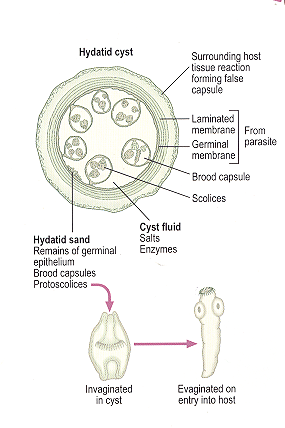 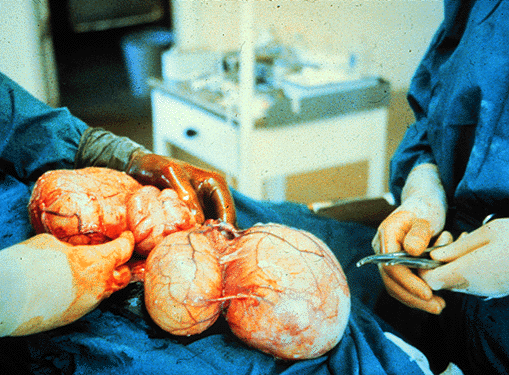 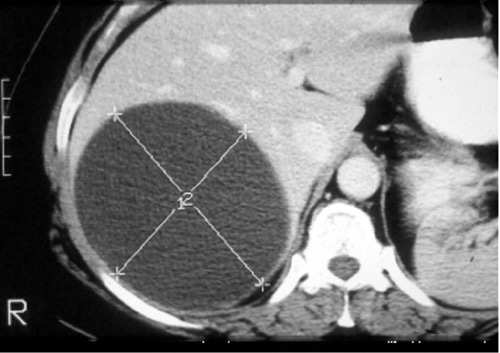 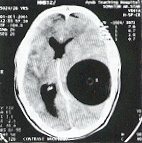 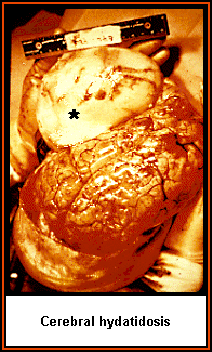 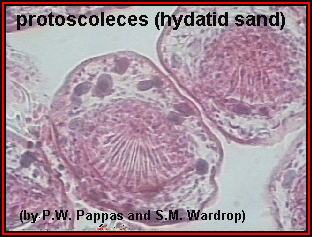 QUIZ:
Loeffler syndrome is caused by :
Ascaris larva             b) Entebius larva             c) Trichuris trichiura

Cellulose adhesive tape is used to diagnose which of the following?
Ascaris  lumbricoides           b) Enterobius vermicularis        c)  Trichuris Trichiura
 
Which of the following can give rise iron deficiency anemia?
Hookworm       b) round worm        c) whip worm

We diagnose Ascaris Lumbricoides by finding ….…. In stool analysis.
Emberyonic egg          b) Larva             C) unfertilized egg
 
Wich of the following Nematodes is fatal for pts. On chemotherapy?
Ascaris            b)  Enterobius             c) Strongyloids 

What do you expect to see in stool analysis of pt. with strogyloids?
Eggs             b) Rhabditiform larva           c) Filariform larva

7.    Cattle develops Cycticercus Bovis I their muscle by ingesting which of the following ?
Taenia Saginata              b)  Taenia Solium         c) Hymenolepis nana
 
Human can get hydatidosis by ingesting which of the following?
a)  Taenia Saginata           b)  Taenia Solium             c) Echinococcus granulousus
A
B
A
C
C
B
A
C
SUMMARY:
SUMMARY:
THANK YOU FOR CHECKING OUR WORK, BEST OF LUCK!
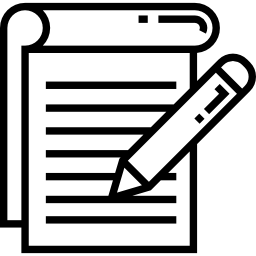 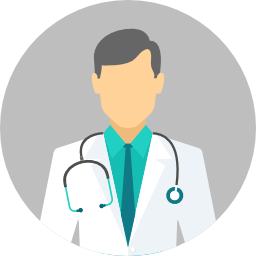 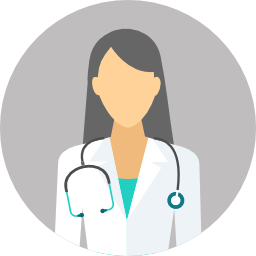 Hamad Alkhudhairy
Shrooq Alsomali
Safa Alosaimi
Wejdan Alzaid
Leen Altamimi
Najd Altheeb
Jumana alghtani
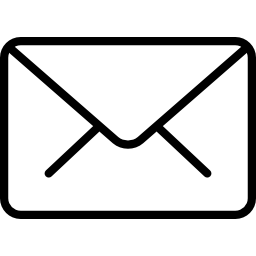 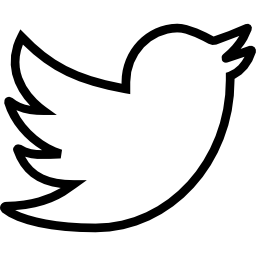 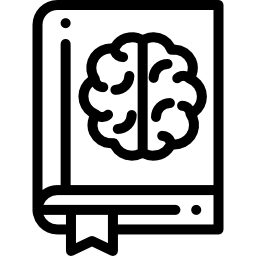 Doctors slides